Môn: Toán
PHÉP TRỪ PHÂN SỐ
KIEÅM TRA BAØI CUÕ
Muốn cộng hai phân số
cùng mẫu số ta làm thế nào?
2
5
2 + 5
7
1
+
=
=
3
3
3
3
Muốn cộng hai phân số
 khác mẫu số ta làm thế nào?
2
8
2
14
6
7
2
+
=
+
=
=
3
12
4
12
12
6
TOÁN
PHÉP TRỪ PHÂN SỐ
?
Ta thực hiện phép tính: 
Ta có:
5 - 3
=
6
Muốn trừ hai phân số cùng mẫu số ta làm như thế nào?
Muốn trừ hai phân số cùng mẫu số, ta trừ tử số của phân số thứ nhất cho tử số của phân số thứ hai và giữ nguyên mẫu số.
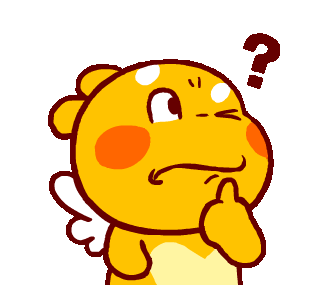 Quy tắc trừ hai phân số cùng mẫu số
Muốn trừ hai phân số cùng mẫu số, ta trừ tử số của phân số thứ nhất cho tử số của phân số thứ hai và giữ nguyên mẫu số.
Bài 1: Tính
a)
b)
d)
c)
Bài 2: Rút gọn rồi tính
a)
b)
c)
d)
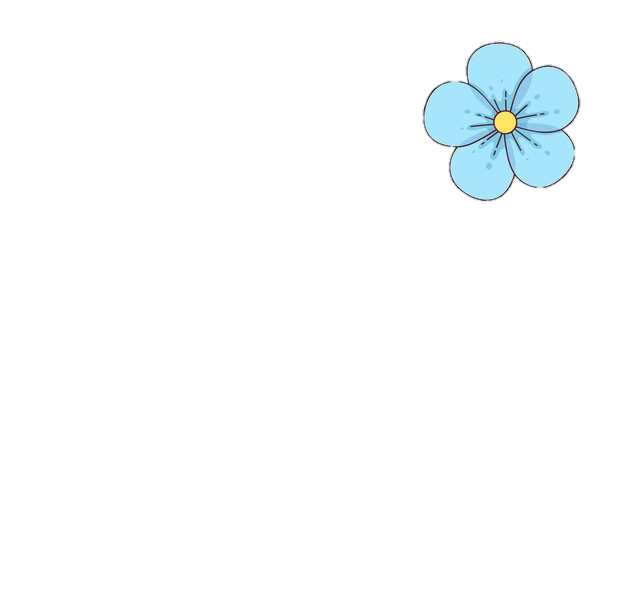 Tóm tắt:
Tổng số huy chương
?
Huy chương vàng
Huy chương bạc + Huy chương đồng
Bài giải
Số huy chương bạc và huy chương đồng là:
(tổng số huy chương)
ĐS:        tổng số huy chương.
TRÒ CHƠI
EM LÀM NHÀ TOÁN HỌC
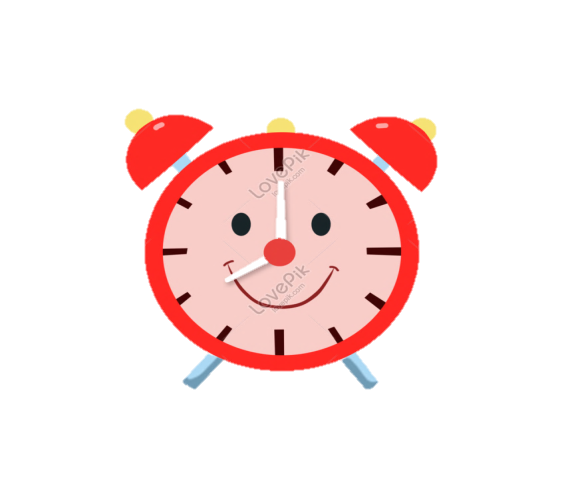 HG
2
1
3
4
5
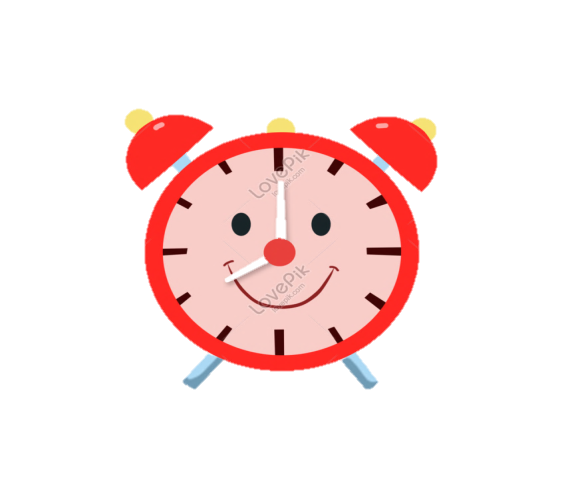 HG
2
1
3
4
5
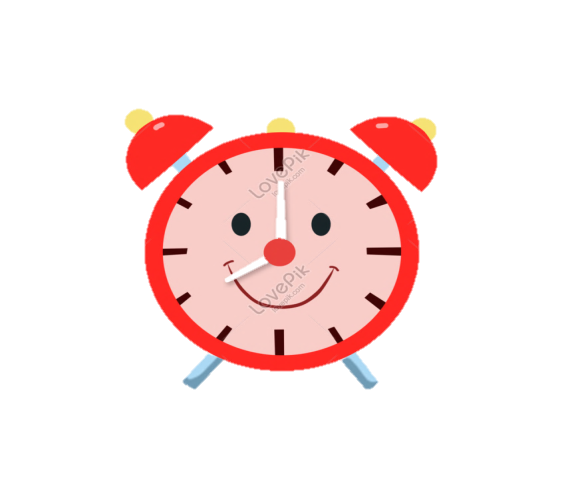 HG
2
1
3
4
5
6
7
8
9
10
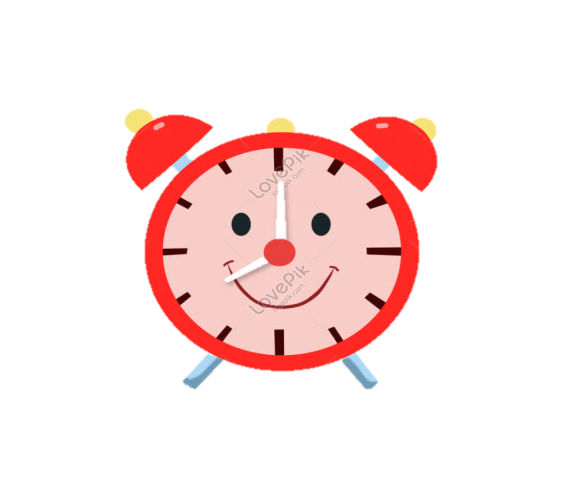 HG
2
1
3
4
5
6
7
8
9
10
NÊU QUY TẮC TRỪ HAI PHÂN SỐ CÙNG MẪU SỐ?
Muốn trừ hai phân số cùng mẫu số, ta trừ tử số của phân số thứ nhất cho tử số của phân số thứ hai và giữ nguyên mẫu số.
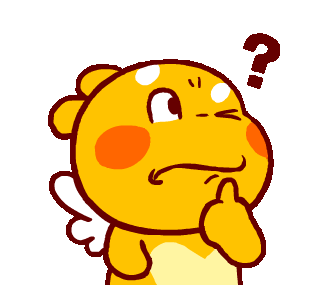 DẶN DÒ
Về nhà học bài.
Chuẩn bị bài tiếp theo: PHÉP TRỪ PHÂN SỐ (tiếp theo).
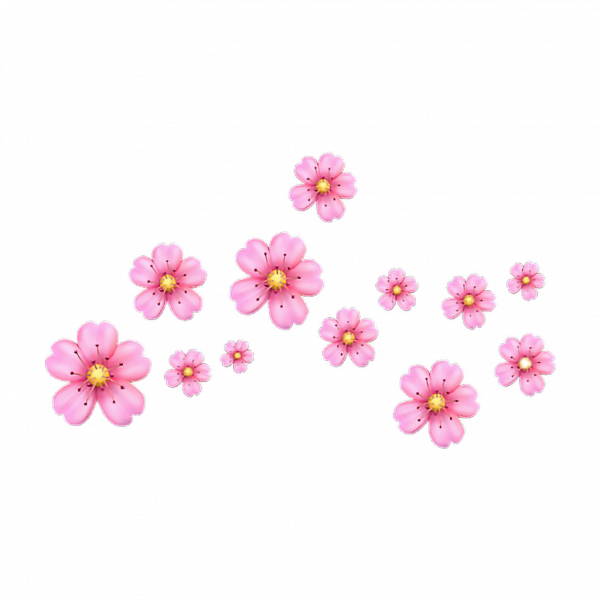 Chúc quý thầy cô mạnh khỏe
Chúc các em học tốt!!